The user accountability/traitor tracing in attribute based encryption
Zhao Qianqian
2014-1-17
What is the user accountability?
What is the user accountability?
Two different levels of traceability
White-box traceability: it means that given a well-formed decryption key as input, a tracing algorithm can find the user who owns the key.
Black-box traceability: it means that given a decryption black box/device, while the decryption key and even the decryption algorithm could be hidden, the tracing algorithm can still find out the malicious user whose key must have been used in constructing the decryption black box.
Multi-Authority Ciphertext-PolicyAttribute-Based Encryption with Accountability
Jin Li, Qiong Huang, Xiaofeng Chen, Sherman S. M. Chow, Duncan S. Wong, Dongqing Xie；ASIACCS 2011
The reason of the multi-authority
The load bottleneck: all the attributes of the users need to be verified by the only authority, which is quite big burden for the system.
The escrow problem: the private key of all users is issued by the authority, which means that the authority can decrypt all the ciphertexts in the system.
The background of the scheme
The specific scheme
The specific scheme
[Speaker Notes: 这个system public key理论上来说全网只需要一个即可，然而这样交互的结果是所有的attribute authority都可以计算出这样的一个系统参数，但是最后我们应用的是取自于哪个authority的呢？反正最后是要作为系统参数公开的？那么这样的交互还有意义吗？]
The specific scheme
The specific scheme
The specific scheme
[Speaker Notes: The GID is the specific user identity.]
The specific scheme
The specific scheme
The specific scheme
The specific scheme
The specific scheme
The specific scheme
The specific scheme
The specific scheme
Enc:
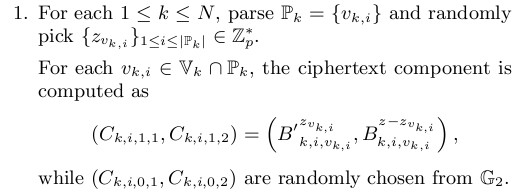 The specific scheme
Enc:
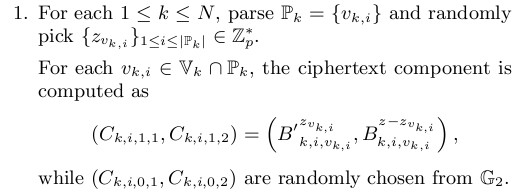 The specific scheme
Enc:
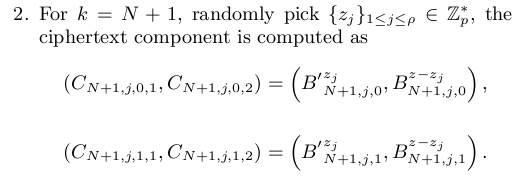 The specific scheme
Enc:
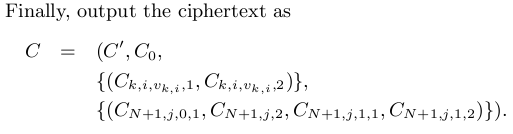 The specific scheme
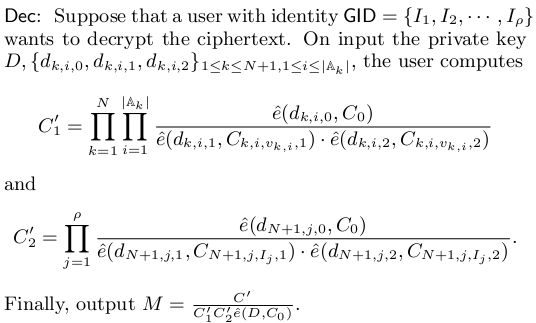 The specific scheme
The specific scheme
The specific scheme
The advantage of this scheme
Public traceability: it means any user in this system can achieve this traceability and do not need other confidential information.
Black-box
The disadvantage of this scheme